Collection Management for Beginners: What I Didn’t Learn in Library School
Melissa Brooks – university of southern mississippi
ABOUT USM LIBRARIES
USM Libraries Departments
Technical Services
Public Services (Access and Research)
Technology 
Special Collections
Co-Campus Libraries 
Administration
Technical Services
Acquisitions
Electronic Resources
Cataloging
Preservation 
Administration
Finance and Administration Asst. to Dean
Internal Operations Asst. to Dean
Publicity and Outreach Asst. to Dean
Collection Management Librarian
2
Challenges in the Reporting Lines
Minimal Communication

Materials Budgeting happened in Technical Services

Resource Purchases and Cancelations were not Communicated

License Agreements weren’t Shared

General Lack of Organization Between Collection Management and Technical Services
3
[Speaker Notes: Under minimal communication talk about :
1. How little communication the department was provided as a whole.]
What Changed
Personnel Changes

Departmental Reorganization 
	Collection Management Role and 	Duties Move to Technical Services
4
New Opportunities
Ready For the Challenge
Intermediate Understanding
Budgeting and Univ. Finance Offices
Collections and Collection Management
Collaborative Work (internal & external)
Vendors 
License Agreements
Negotiating
A
6
Reality Set In
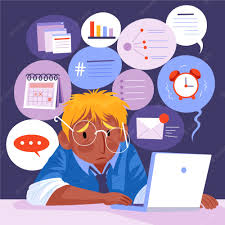 Intermediate Knowledge Wasn’t Going to Cut It
7
Getting a Handle on All the Moving Pieces
Determine the Moving Pieces
University Relationships 
Vendor Relations
Who was my Vendor Rep.?
Billing Cycles
License Agreements 
License Language
Usage Data
????????
8
Work Organization
Develop a Structure for the Work 
Organization Tools
	ex. Calendly, Boomerang, Kanban Boards

Identify Work Priorities 

Establish Boundaries 

Be Realistic
9
Budgeting
Coming to Terms with the Numbers
Budgeting with Intent
Know Your Obligations 

Review Previous Budgets (If Available) 

Inflation (or Hyperinflation)

Realize Budgets aren’t Static (Even a Flat Budget is a Cut)

Be Transparent About the Numbers
10
Vendors
Before Meeting with Vendors
Review University Code of Conduct/Ethics
Breathe

Meeting with Vendors (Representatives)
Be Respectful
Be Upfront and Explain Needs
Ask for Latest Lic. Agreement
$
11
Negotiating
Do Your Homework 
Know the Product and Alternative Products
Review any Available Data (Turn-aways, Previous Statistics)
Know the Needs of Your Patrons (Suggestions, Feedback, etc.)

In the Meeting
You are There to Represent the Needs of the Organization
Sales Rep. is There to Sell the Product
Sometimes you Need to Walk Away
12
12
License Agreements
Understanding Agreements: (Parts of the Agreement)
Grant of License
Fees/Payments
Authorized Users
Access 
Term (Length of Agreement, Renewal, Termination, etc.)
Dispute Resolution
Warranties and Indemnifications
Other
OF NOTE
Addendums: (Usually language to Make Agreement fit State or Commonwealth Code)
Licensing Principles (ASERL Eleven, Big 10 Academic Alliance – Standardized Agreement Language, etc.)
13
Developing Campus Relationships
Procurement/Legal
Meet and/or Talk Often
Set Expectations for How You will Work with Each Other
Reach Out for Guidance 
Ask for Explanation when Needed
Departmental Relationships
Utilize the Librarian/Liaison Structure 
Talk About Needs
Work to Meet Needs
Find Alternatives
Provide Opportunity for Input
?
14
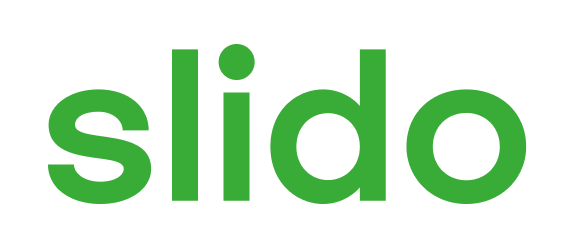 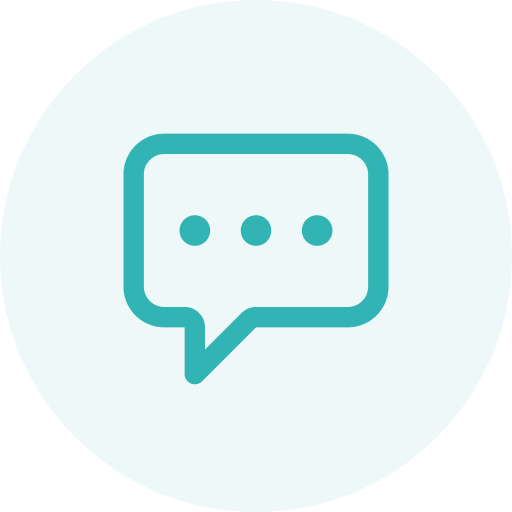 Share your experiences and questions about Collection Management and Acquisitions
ⓘ Start presenting to display the poll results on this slide.
15
References
Center for Research Libraries. Liblicense Model License Agreement with Commentary, viewed May 14, 2023. https://liblicense.crl.edu/wp-content/uploads/2015/05/modellicensenew2014revmay2015.pdf
ASERL. “ASERL Eleven” Licensing Principles, viewed May 14, 2023. https://www.aserl.org/2022/02/aserl-eleven-licensing-principles/
Big 10 Academic Alliance. Library Initiative Standardized Ageement Language, viewed May 14, 2023. https://btaa.org/docs/default-source/library/standardized-agreement-language.pdf?sfvrsn=9fda8695_13
Thank You
Melissa Brooks
Melissa.m.brooks@usm.edu
17